بسم الله الرحمن الرحيم
Cardiac electric activity
Asma Al yahya
MBBS, MSc, PhD
Objectives
Know The Components of The Conducting System of The Heart, The  Conduction Velocities & Spread of Cardiac Impulse Through The Heart
Understand Control of Excitation and Conduction in the Heart
 Identify The Action Potential of The Pace Maker and The Differences Between Pace Maker Potential & Action Potential of Myocardial Cells
Describe The Control Of Heart Rhythmicity and Impulse Conduction By The Cardiac Nerves, What is Latent and Abnormal Pacemakers
2/27/2022
MED CVS, Excitation of the heart -Guyton and hall & Linda
‹#›
Rhythmical Excitation of the Heart
The heart is endowed with a special system for:
 (1) generating rhythmical electrical impulses to cause rhythmical contraction of heart muscle

(2) conducting impulses rapidly through heart.
2/27/2022
MED CVS, Excitation of the heart -Guyton and hall & Linda
‹#›
Rhythmical Excitation of the Heart..
When this system functions normally: 
Atria contract 1/6 of a sec ahead of ventricular contraction (allows filling of ventricles). 

All portions of ventricles contract at same time (essential for effective pressure generation in the ventricular chambers)
2/27/2022
MED CVS, Excitation of the heart -Guyton and hall & Linda
‹#›
Specialized Excitatory and Conductive System of the Heart
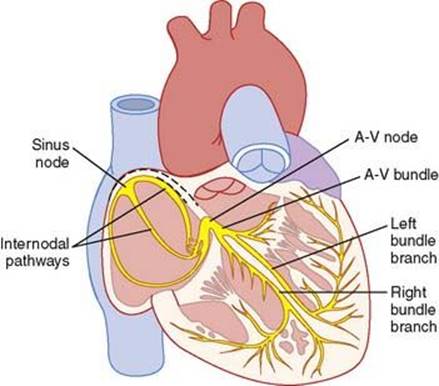 Sinus (SA) node
Internodal pathways
A-V node
A-V bundle (Left and right)
Purkinje fibers
conduct impulses
Generate impulses
conduct impulses
conduct impulses
2/27/2022
MED CVS, Excitation of the heart -Guyton and hall & Linda
‹#›
[Speaker Notes: Sinus (SA) node: generate rhythmical impulses  
Internodal pathways: conduct impulses from sinus node to atrioventricular (A-V) node
A-V node: impulses from atria are delayed before passing into ventricles
A-V bundle: which conducts impulses from atria to ventricles 
Left and right bundle 
branches of Purkinje fibers: conduct cardiac impulses to all parts of ventricles.]
The conducting system
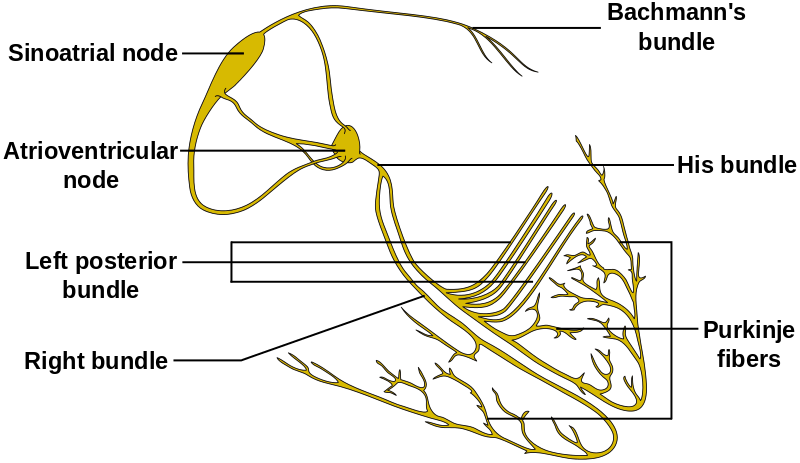 2/27/2022
MED CVS, Excitation of the heart -Guyton and hall & Linda
‹#›
Sequence of excitation
Sinus-Atrial Node (SA node)

Atria


Atrial-ventricular Node 
(AV node)

 
Ventricles
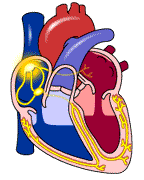 2/27/2022
MED CVS, Excitation of the heart -Guyton and hall & Linda
‹#›
Sinus (Sinoatrial) Node
SA node is a small, flat strip of specialized cardiac muscle. 
Located in superior posterolateral wall of RA
It has few contractile fibers.
Its  fibers connect directly  with atrial muscle. 
(any AP that begins in the SA node spreads immediately into atrial muscle wall).
SA node controls heart rate i.e SA node has the fastest rate of autorhythmicity
2/27/2022
MED CVS, Excitation of the heart -Guyton and hall & Linda
‹#›
Mechanism of Sinus Nodal Rhythmicity
Cardiac muscle has 3 types of membrane ion channels that play important roles in causing voltage changes of AP:

(1) fast Na+channels,
(2) slow Ca+ 2channels,
(3)  K+  channels.
2/27/2022
MED CVS, Excitation of the heart -Guyton and hall & Linda
‹#›
Mechanism of Sinus Nodal Rhythmicity…
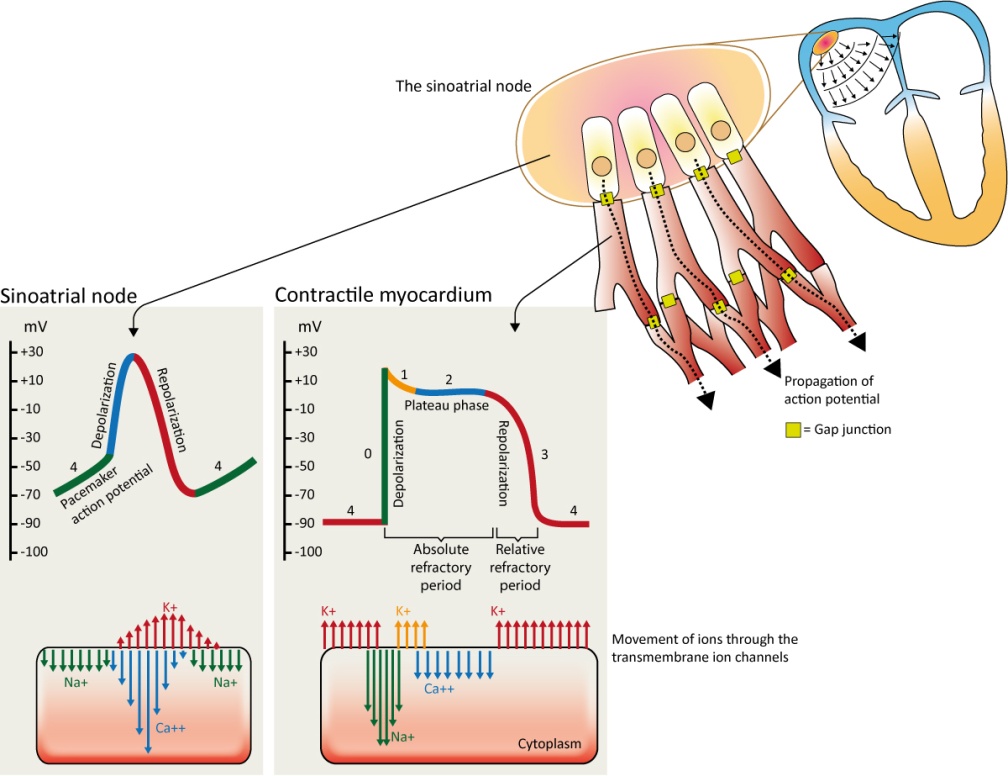 Resting membrane potential of SA node is −55 to −60 mv, which is less negative than ventricular.

Why?
 Because Its leaky to Na+ and Ca++
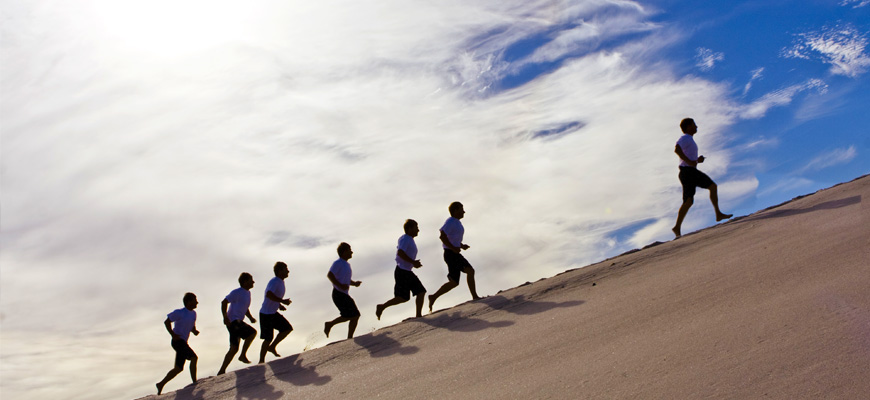 SAN
Conductive system
2/27/2022
MED CVS, Excitation of the heart -Guyton and hall & Linda
‹#›
[Speaker Notes: Resting membrane potential of sinus nodal fiber has negativity of −55 to −60 mv, in comparison with −85 to −90 mv for ventricular muscle fiber. 
cause of this lesser negativity is: cell membranes of sinus fibers are leaky to Na+ and Ca+2, and positive charges entering neutralize some of the intracellular negativity.]
SA nodal APs are divided into 3 phases.
Phase 0: depolarization 
 Phase 3: repolarization.
Once the cell is completely repolarized at about -60 mV, the cycle is spontaneously repeated.
Phase 4: spontaneous depolarization (pacemaker potential) triggers AP at threshold between -40 and -30 mV).
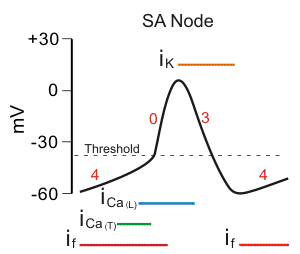 2/27/2022
MED CVS, Excitation of the heart -Guyton and hall & Linda
‹#›
[Speaker Notes: Phase 4 is the spontaneous depolarization (pacemaker potential) that triggers the action potential once the membrane potential reaches threshold between -40 and -30 mV).
 Phase 0 is the depolarization phase of the action potential. This is followed by
 phase 3 repolarization. Once the cell is completely repolarized at about -60 mV, the cycle is spontaneously repeated.]
Mechanism of pacemaker action potential
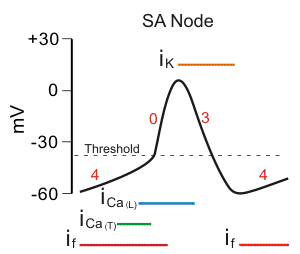 Phase 0: depolarization is caused by increased Ca++ through L-type Ca++ channels that began to open toward the end of Phase 4.
Phase 3: Repolarization occurs as K+ channels open thereby increasing outward directed, hyperpolarizing K+ currents.
Unlike the ventricular action potential, the opening of Ca2+ channels is not sustained, and there is no ‘plateau’ stage. Therefore, the action potential is triangular in shape.
2/27/2022
MED CVS, Excitation of the heart -Guyton and hall & Linda
‹#›
[Speaker Notes: Phase 0 depolarization is primarily caused by increased Ca++ conductance (gCa++) through the L-type Ca++ channels that began to open toward the end of Phase 4. 
Repolarization occurs (Phase 3) as K+ channels open (increased gK+) thereby increasing the outward directed, hyperpolarizing K+ currents. At the same time, the L-type Ca++ channels become inactivated and close, which decreases gCa++ and the inward depolarizing Ca++ currents.]
Mechanism of pacemaker action potential
Phase 4 (pacemaker potential):
At -60 mV, slow Na+  "funny" currents enter (depolarizing) initiating Phase 4. 

At -50 mV, transient or T-type Ca++ channel  opens . Ca++  enters depolarizing  cell.
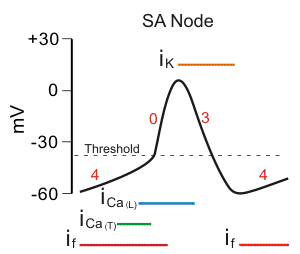 At -40 mV,  long-lasting, or L-type Ca++ 
channels open causes more Ca++ to enter and depolarize cell until an AP  threshold is reached (between -40 and
 -30 mV).
2/27/2022
MED CVS, Excitation of the heart -Guyton and hall & Linda
‹#›
[Speaker Notes: In the SA node, three ions are particularly important in generating the pacemaker action potential. 
At the end of repolarization, when the membrane potential is very negative (about -60 mV), ion channels open that conduct slow, inward (depolarizing) Na+ currents. These currents are called "funny" currents and abbreviated as "If". These depolarizing currents cause the membrane potential to begin to spontaneously depolarize, thereby initiating Phase 4. 
As the membrane potential reaches about -50 mV, another type of channel opens. This channel is called transient or T-type Ca++ channel. As Ca++ enters the cell through these channels down its electrochemical gradient, the inward directed Ca++ currents further depolarize the cell. 
When the membrane depolarizes to about -40 mV, a second type of Ca++ channel opens. These are the so-called long-lasting, or L-type Ca++ channels. Opening of these channels causes more Ca++ to enter the cell and to further depolarize the cell until an action potential threshold is reached (usually between -40 and -30 mV). 

It should be noted that a hyperpolarized state is necessary for pacemaker channels to become activated. Without the membrane voltage becoming very negative at the end of phase 3, pacemaker channels remain inactivated, which suppresses pacemaker currents and decreases the slope of phase 4.

This is one reason why cellular hypoxia, which depolarizes the cell and alters phase 3 hyperpolarization, leads to a reduction in pacemaker rate (i.e., produces bradycardia). 

Funny current (or funny channel, or If) refers to a specific current in the heart. It is called "funny" because it has effects opposite to those of most other heart currents.
If is a mixed Na+–K+ inward current activated by hyperpolarization and modulated by the autonomic nervous system. It is one of the most important ionic currents for regulating pacemaker activity in the sinoatrial (SA) node.
Most channels are activated through depolarization, but in the SA node and AV node, the channel becomes activated through hyperpolarization, 

The pacemaker potential is achieved by activation of hyperpolarisation activated cyclic nucleotide gated channels (HCN channels). These allow Na+ entry into the cells, enabling slow depolarisation. These channels are activated when the membrane potential is lower than -50mV. Once the membrane potential gets depolarised to reach the threshold, an action potential can be fired.]
Mechanism of Sinus Nodal Rhythmicity..
Return of AP to its negative state occurs slowly, rather than the abrupt return that occurs for ventricular fiber.
A hyperpolarized state is necessary for pacemaker channels to become activated. 
Without the membrane voltage becoming very negative at the end of phase 3, pacemaker channels remain inactivated, which suppresses pacemaker currents and decreases the slope of phase 4.
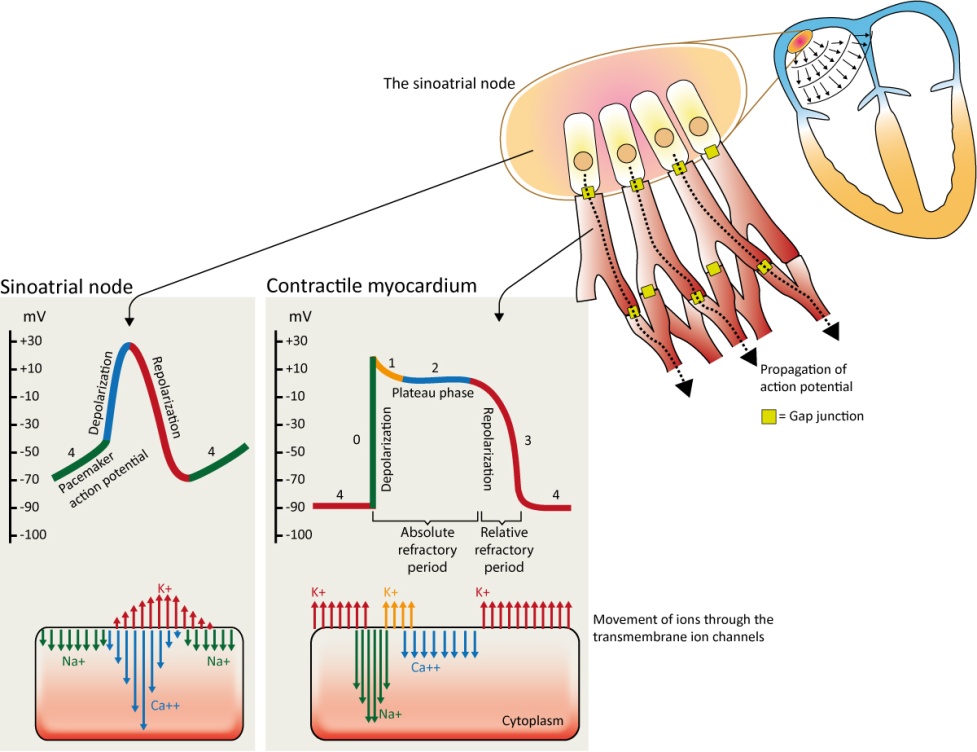 2/27/2022
MED CVS, Excitation of the heart -Guyton and hall & Linda
‹#›
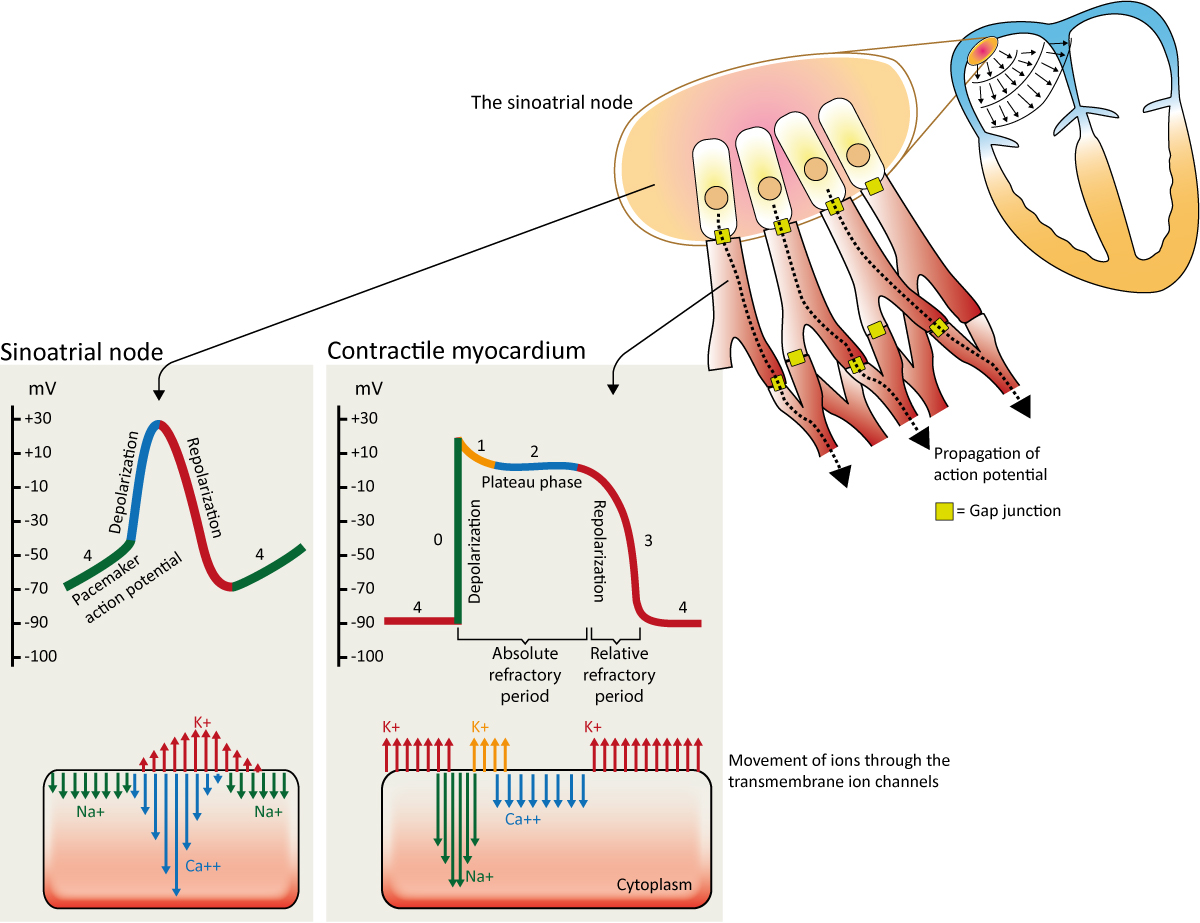 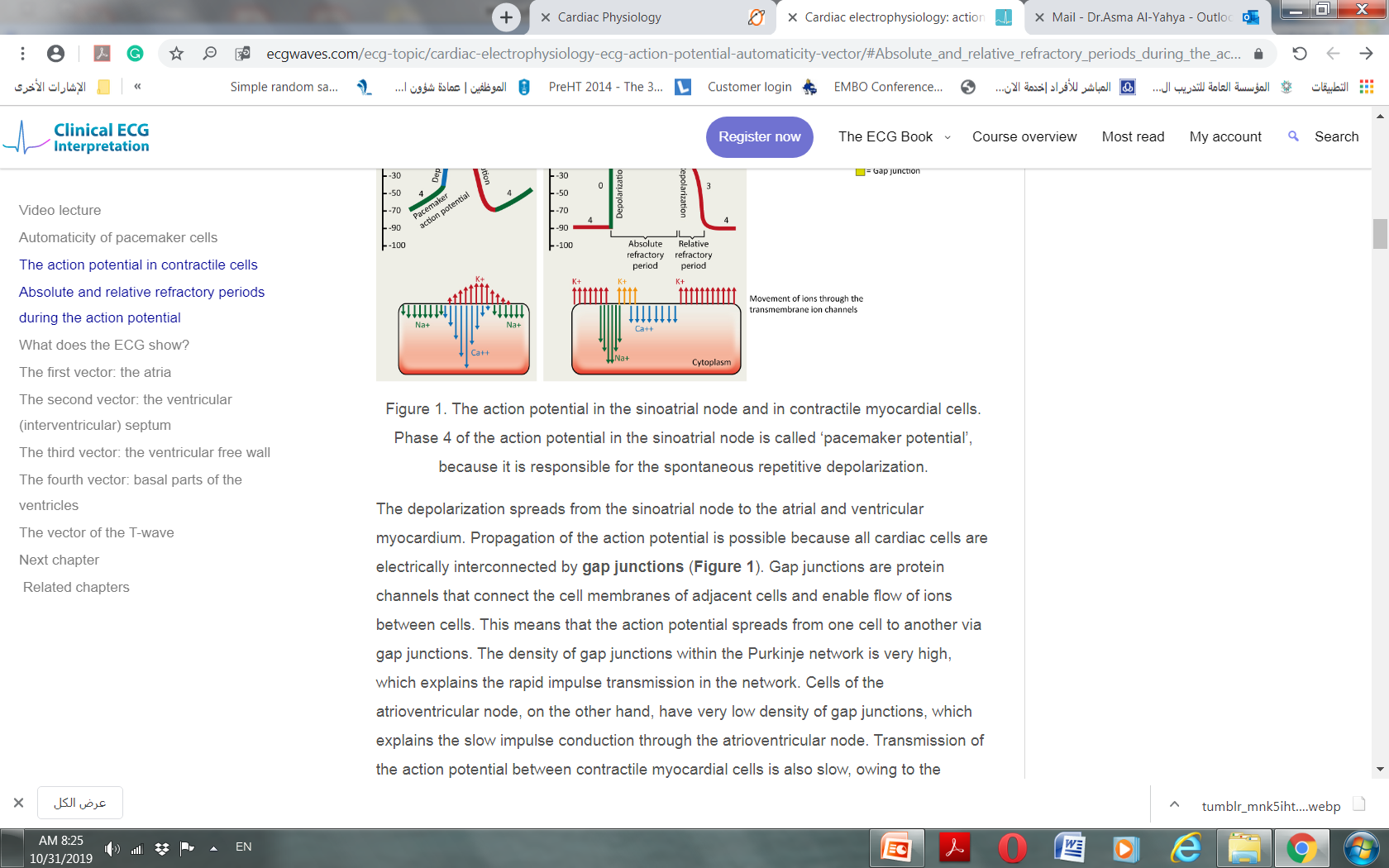 2/27/2022
MED CVS, Excitation of the heart -Guyton and hall & Linda
‹#›
Hyperpolarization
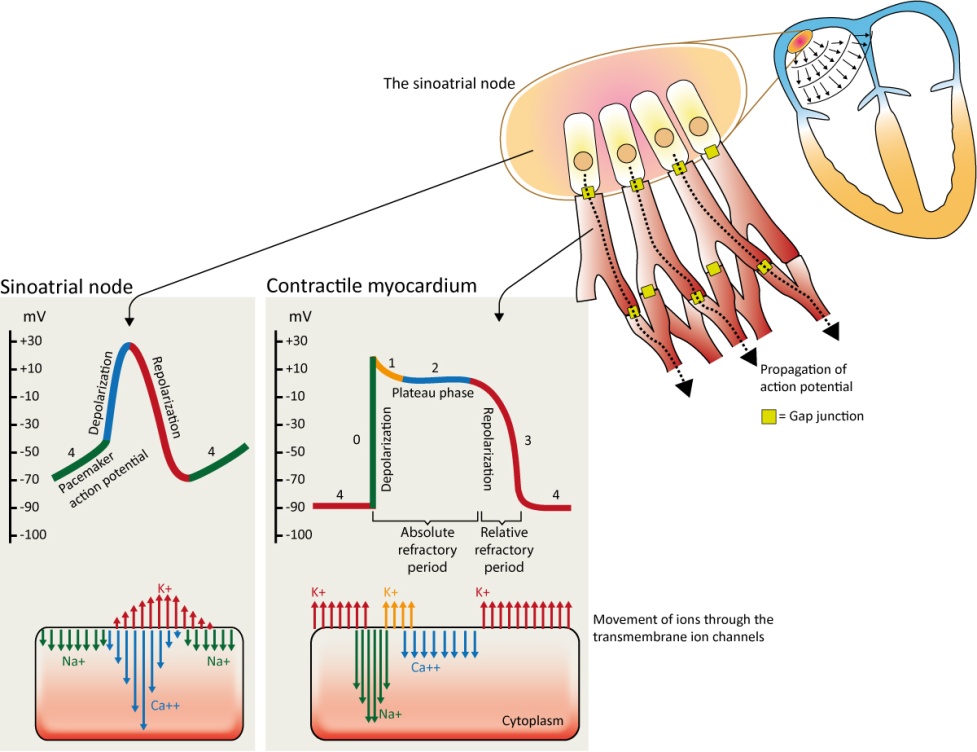 K+ channels remain open continuing movement of positive charges out of cell, with resultant excess negativity inside the fiber; this is called hyperpolarization.
2/27/2022
MED CVS, Excitation of the heart -Guyton and hall & Linda
‹#›
[Speaker Notes: K+ channels remain open continuing movement of positive charges out of cell, with resultant excess negativity inside the fiber; this is called hyperpolarization. 
The hyperpolarization state carries the “resting” membrane potential down to about −55 to −60 mv at the termination of the AP.]
Summary SA node AP
Self-excitation to cause AP- pacemaker

Depolariza-tion 

Hyperpolar-ization

drift of the “resting” potential to threshold
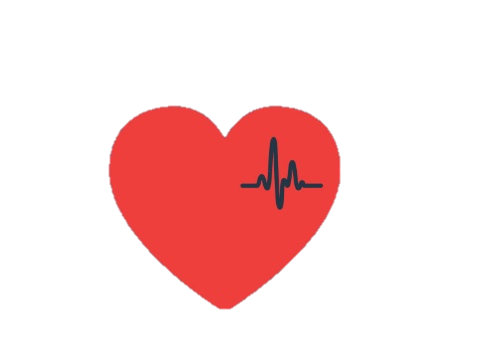 This process continues indefinitely throughout a person’s life.
2/27/2022
MED CVS, Excitation of the heart -Guyton and hall & Linda
‹#›
Cardiac Action Potential, Animation
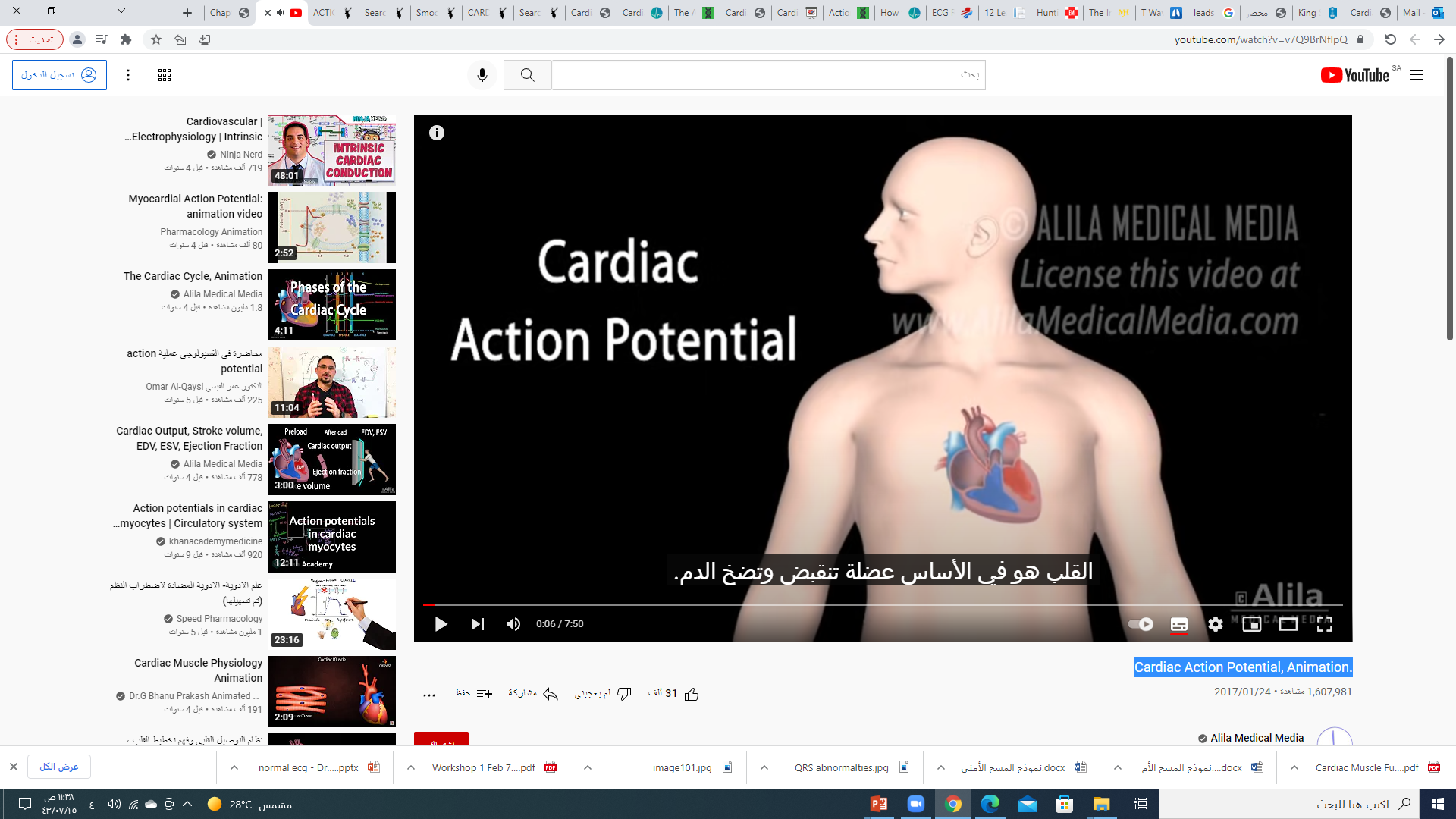 https://youtu.be/v7Q9BrNfIpQ
2/27/2022
MED CVS, Excitation of the heart -Guyton and hall & Linda
‹#›
Atrioventricular (AV) Node
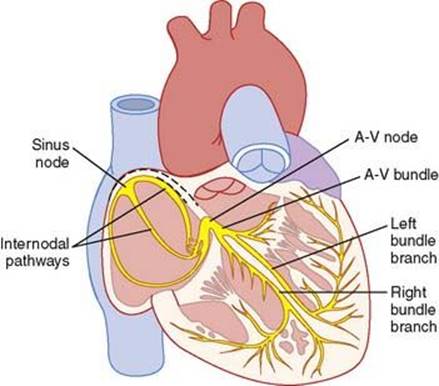 A-V node is located in the posterior wall of the right atrium immediately behind the tricuspid valve
2/27/2022
MED CVS, Excitation of the heart -Guyton and hall & Linda
‹#›
Atrioventricular Node and Delay of Impulse Conduction from the Atria to the Ventricle
1
Impulse originates in SA node

2
Reaches AV node 0.03 sec after its origin

3
Delay of 0.09 sec in A-V node 

4
Enters A-V bundle, passes into ventricles. 

5
Delay of 0.04 sec occurs in A-V bundle


Total delay of 0.16 sec
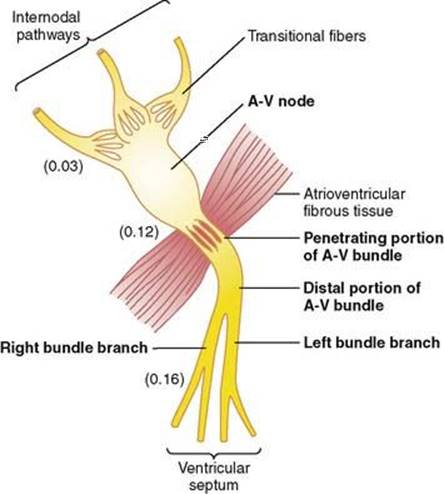 slow conduction in penetrating A-V bundle fibers is caused by diminished numbers of gap junctions between cells
2/27/2022
MED CVS, Excitation of the heart -Guyton and hall & Linda
‹#›
[Speaker Notes: AV delay allows time for atria to empty their blood into ventricles before ventricular contraction begins.]
Transmission in Ventricular Purkinje System
Purkinje fibers

very large fibers
Transmit APs at a velocity of 1.5 - 4.0 m/sec (6 times that of ventricular muscle).
Allows instant transmission of cardiac impulse throughout entire ventricular muscle.
Rapid transmission is  caused by a high level of
permeability of gap junctions
2/27/2022
MED CVS, Excitation of the heart -Guyton and hall & Linda
‹#›
One-Way Conduction Through A-V Bundle
Is a characteristic of the A-V bundle
Allows only forward conduction from atria to ventricles.
Atrial muscle is separated from ventricular muscle by a continuous fibrous barrier except at A-V bundle, allowing only forward conduction through the A-V bundle itself.
2/27/2022
MED CVS, Excitation of the heart -Guyton and hall & Linda
‹#›
Transmission of the Cardiac Impulse in the Ventricular Muscle
Once impulse reaches ends of Purkinje fibers, it is transmitted through ventricular muscle mass by ventricular muscle fibers themselves.
2/27/2022
MED CVS, Excitation of the heart -Guyton and hall & Linda
‹#›
Conduction Velocity in different cardiac tissues
Conduction velocity is not the same in all myocardial tissues: It is slowest in the AV node and fastest in the  Purkinje fibers
2/27/2022
MED CVS, Excitation of the heart -Guyton and hall & Linda
‹#›
[Speaker Notes: Differences in conduction velocity among the cardiac
tissues have implications for their physiologic functions.
For example, the slow conduction velocity of the
AV node ensures that the ventricles do not activate too
early (i.e., before they have time to fill with blood from
the atria). On the other hand, the rapid conduction
velocity of the Purkinje fibers ensures that the ventricles
can be activated quickly and in a smooth sequence
for efficient ejection of blood.]
Control of Excitation and Conduction in the Heart, Sinus Node as the Pacemaker of the Heart
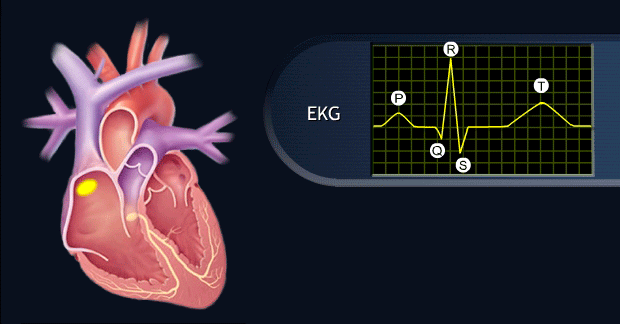 Why does SA node rather than A-V node or Purkinje fibers control heart’s rhythmicity?
Because its rate of rhythmical discharge is faster than any other part of heart.
2/27/2022
MED CVS, Excitation of the heart -Guyton and hall & Linda
‹#›
Latent “ectopic” pacemaker
A pacemaker elsewhere than the sinus node is called an “ectopic” pacemaker. 

An ectopic pacemaker causes an abnormal sequence of contraction of the different parts of the heart and can cause significant debility of heart pumping.

cause of shift of the pacemaker is blockage of transmission of the cardiac impulse from the sinus node to the other parts of the heart.
2/27/2022
MED CVS, Excitation of the heart -Guyton and hall & Linda
‹#›
Latent Pacemakers
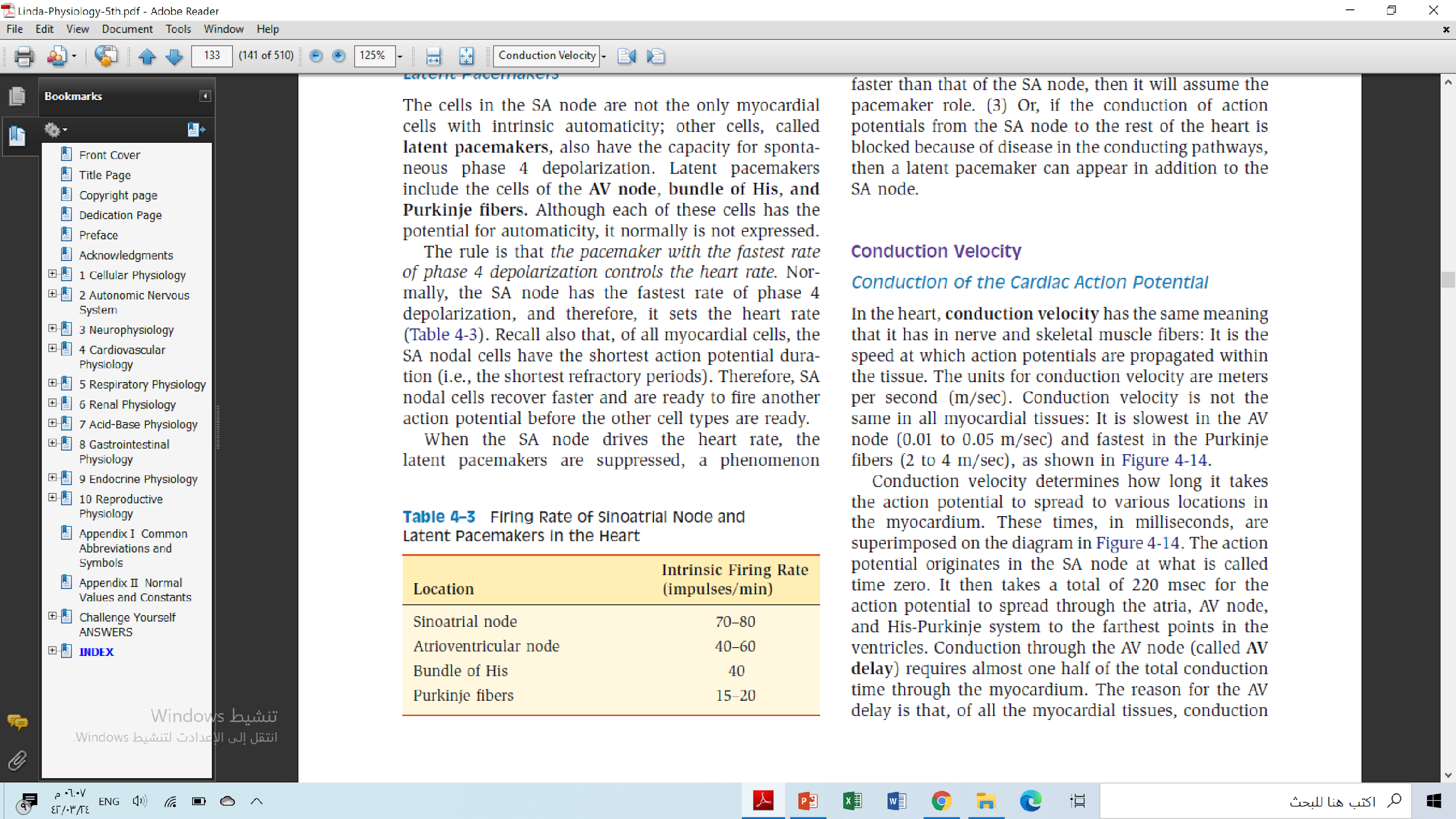 The lower you go in the heart the lower the rate
2/27/2022
MED CVS, Excitation of the heart -Guyton and hall & Linda
‹#›
[Speaker Notes: The cells in the SA node are not the only myocardial
cells with intrinsic automaticity; other cells, called
latent pacemakers, also have the capacity for spontaneous
phase 4 depolarization. Latent pacemakers
include the cells of the AV node, bundle of His, and
Purkinje fibers. Although each of these cells has the
potential for automaticity, it normally is not expressed.
The rule is that the pacemaker with the fastest rate
of phase 4 depolarization controls the heart rate.

Normally,
the SA node has the fastest rate of phase 4
depolarization, and therefore, it sets the heart rate
(Table 4-3). Recall also that, of all myocardial cells, the
SA nodal cells have the shortest action potential duration
(i.e., the shortest refractory periods). Therefore, SA
nodal cells recover faster and are ready to fire another
action potential before the other cell types are ready.]
ANS control of heart
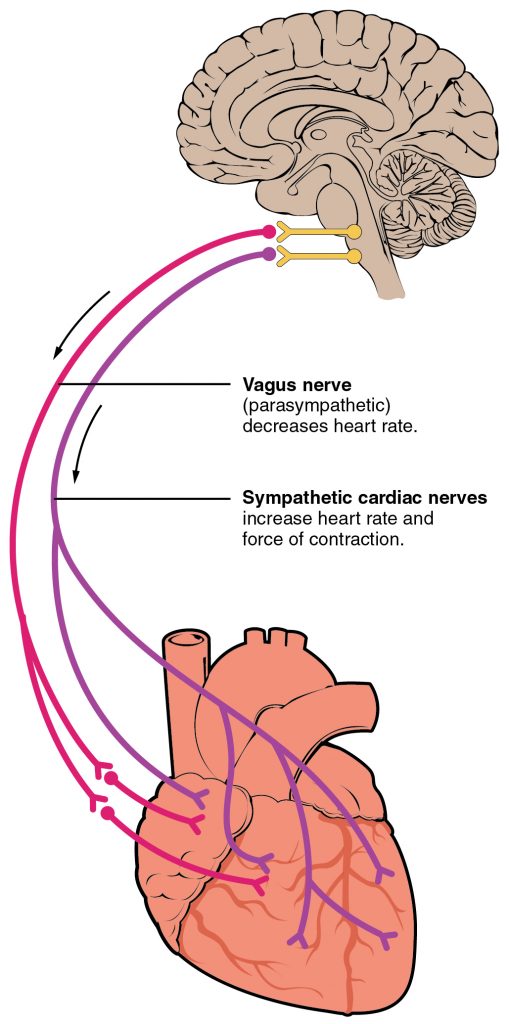 The effects of the autonomic nervous system on heart rate are called chronotropic effects.
Sympathetic fibers go directly to heart: 
Stimulation increases activity of heart
Increasing heart rate and enhancing strength and volume of pumping.

Parasympathetic stimulation causes a marked decrease in heart rate and a slight or no decrease in heart muscle contractility
2/27/2022
MED CVS, Excitation of the heart -Guyton and hall & Linda
‹#›
Effect of Sympathetic Stimulation on Cardiac Rhythm and Conduction
It increases rate of sinus nodal discharge. 
It increases rate of conduction, as well as the level of excitability in all portions of the heart.
2/27/2022
MED CVS, Excitation of the heart -Guyton and hall & Linda
‹#›
Mechanism of the Sympathetic Effect
Stimulation of the sympathetic nerves releases the hormone norepinephrine 
Norepinephrine stimulates beta-1 adrenergic receptors
increases rate of sinus nodal discharge 
 Increases permeability to Na+ and Ca+2 causing a more positive resting potential  and increased excitability
2/27/2022
MED CVS, Excitation of the heart -Guyton and hall & Linda
‹#›
Effect of parasympathetic Stimulation on Cardiac Rhythm and Conduction
It decreases rate of sinus nodal discharge. 
It reduces rate of conduction
Strong stimulation of vagi stops rhythmical excitation by SA node or blocks transmission of cardiac impulse from atria into ventricles.
2/27/2022
MED CVS, Excitation of the heart -Guyton and hall & Linda
‹#›
Mechanism of the Vagal Effects
Parasympathetic Stimulation releases  acetylcholine
Acetylcholine increases permeability to K+ allowing rapid leakage of K+ out of conductive fibers. 
Causes increased negativity inside fibers ( hyperpolarization)  making tissue less excitable
Decreases rate of rhythm of the sinus node and A-V junctional fibers.
2/27/2022
MED CVS, Excitation of the heart -Guyton and hall & Linda
‹#›
[Speaker Notes: Strong stimulation of vagi stops rhythmical excitation by SA node or blocks transmission of cardiac impulse from atria into ventricles.]
Summary of Effects of Autonomic Nervous System on the Heart
2/27/2022
MED CVS, Excitation of the heart -Guyton and hall & Linda
‹#›
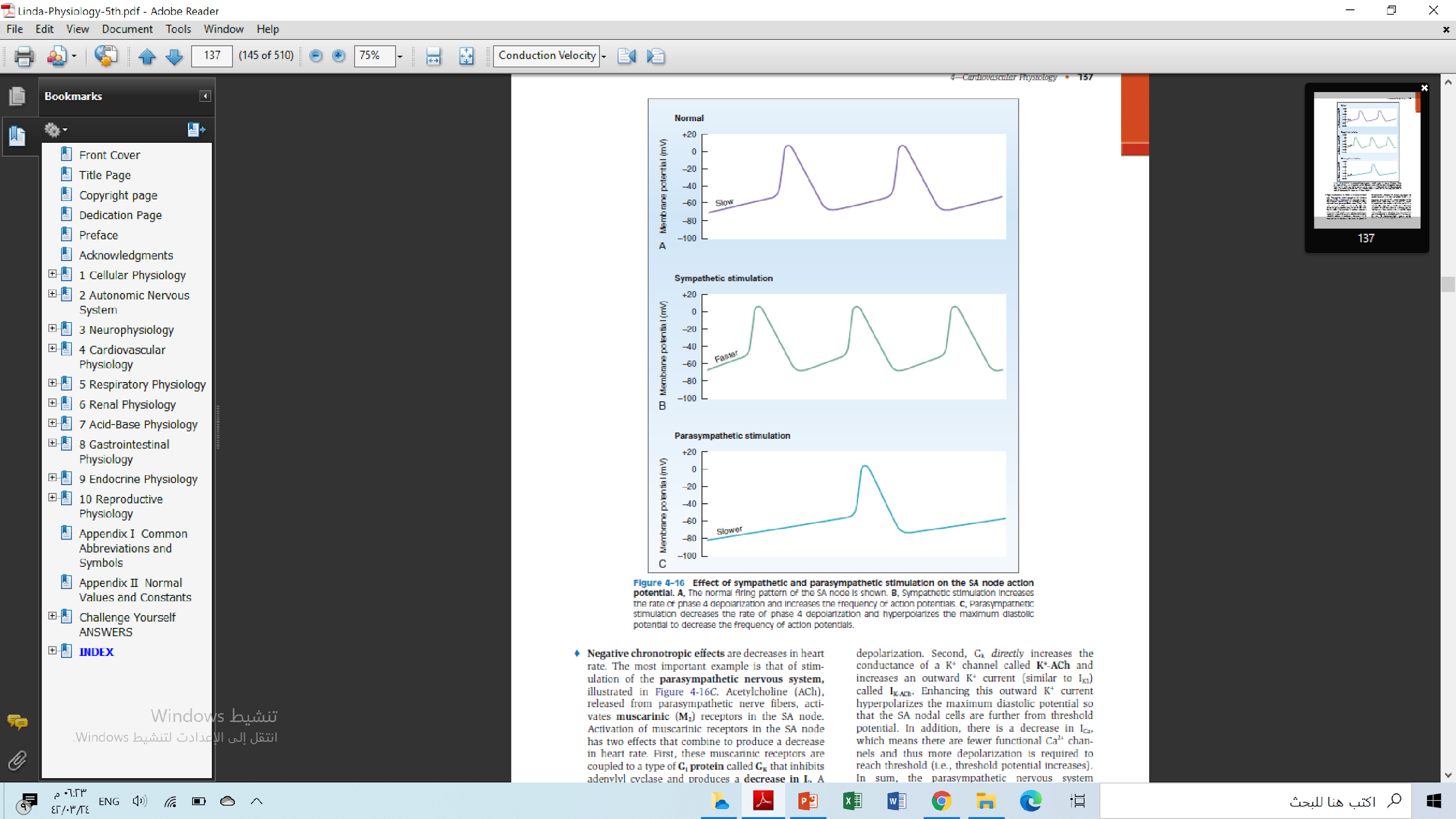 Effect of sympathetic and parasympathetic stimulation on the SA node actionpotential.
Sympathetic stimulation increases the frequency of action potentials
Parasympathetic stimulation decreases the frequency of action potentials
MED CVS, Excitation of the heart -Guyton and hall & Linda
2/27/2022
‹#›
AbbreviationsAction potential: APSinoatrial : SAAtrioventricular: AVSodium ion: Na+ Potassium  ion: K+Calcium ion:Ca+2 Extracellular fluid: ECF RA:right atrium
2/27/2022
MED CVS, Excitation of the heart -Guyton and hall & Linda
‹#›
If your heart is in rhythm, so is your life
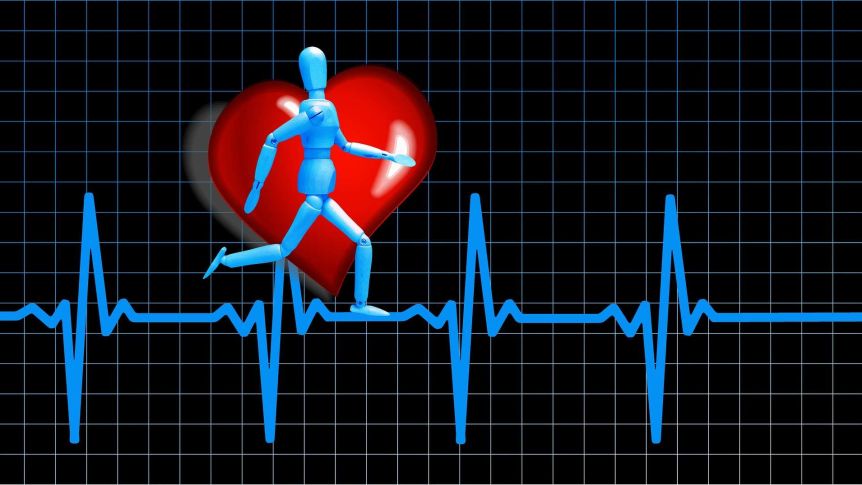 2/27/2022
MED CVS, Excitation of the heart -Guyton and hall & Linda
‹#›